О город мой неуловимый,Зачем над бездной ты возник?..             А.Блок
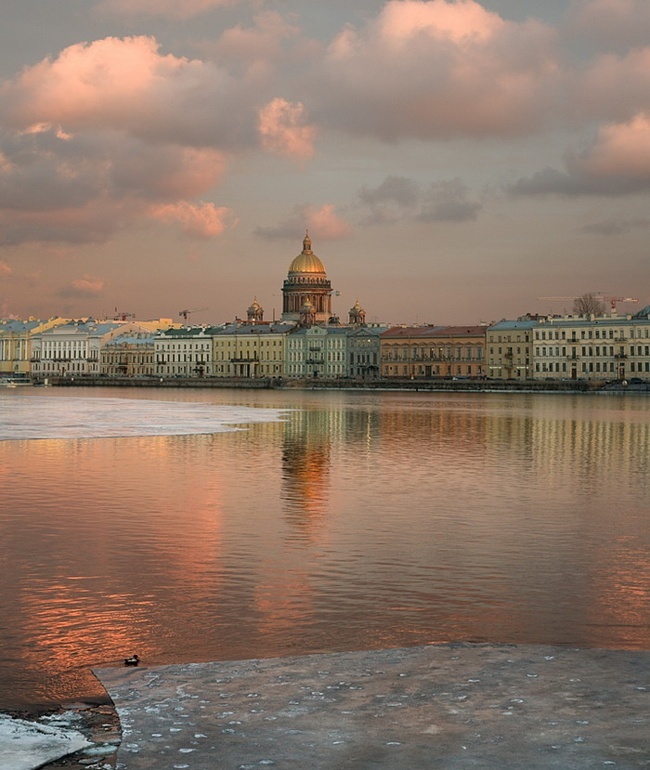 Петербург  был основан в 17031703                1703 году первым россий-
   российским         ским императором
                                   ПЕТРОМ ПЕРВЫМ. Более 200 лет он              200 лет город являлся сто-
                                  лицей Российской империи. империи.
Построе…ый на зыбких б..лотистых берегах Невы которые окончательно сл..жились  лишь во времена Христа и Понтия Пилата Петербург не ок..зался прочным и стабильным. Через  4 месяца после основания города река вышла из берегов и зат..пила лагерь Репнина (сподвижника Петра I) ун..сла в море приготовле..ый для стройки лес. 
За всю историю города было около 50 крупных наводнений.
Фантасмагоричный образ зыбкого, как мираж, города издавна тревожил воображение поэтов и романистов.
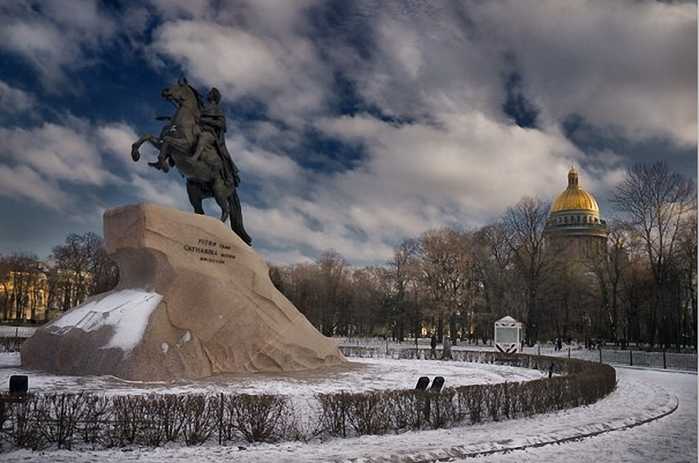 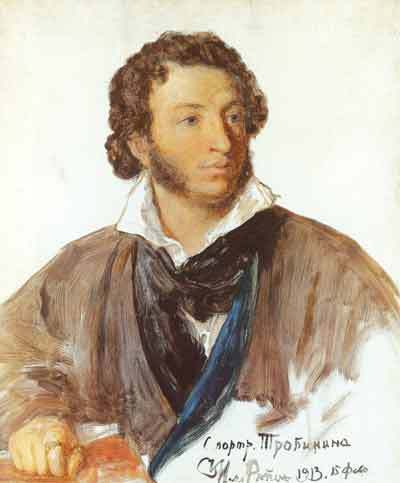 Каждое поколение петер-
                                   буржцев повторяло, как своё                           своё, пушкинское призна-
                                    ние: «ЛЮБЛЮ ТЕБЯ,
                                    Петра творенье…»
Петербург Анны Ахматовой
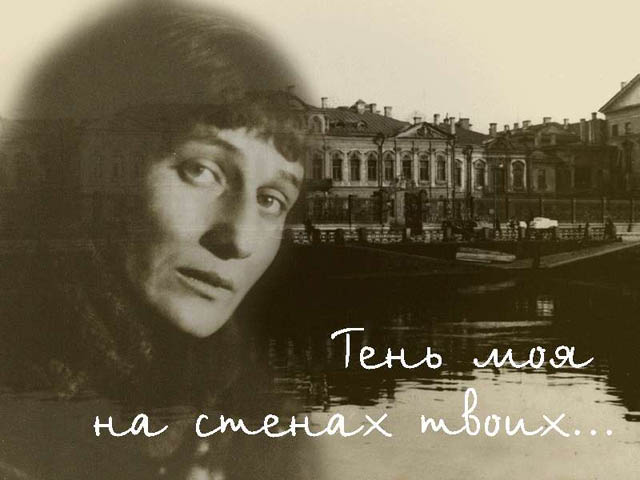 Петербург зан..мал главнейшее место в жизни, творчестве и судьбе  А.А.Ахмато-вой. Он стал её подли…ой духовной
    родиной.
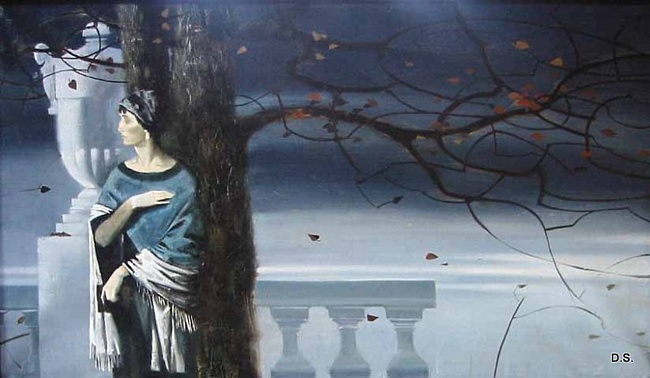 Словарный диктант
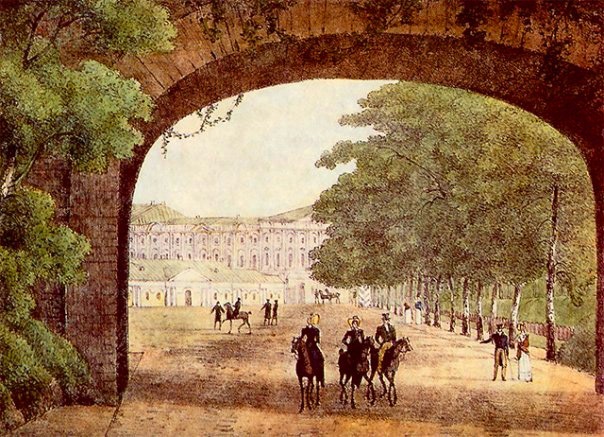 Серебр..ый век;
русская инт..лл..генция;
г..ризонты поэзии;
на прот..жени.. всего творчест
ва; пред..стория создания сти
хотворения;(в)следстви..  пе- 
реоценки взглядов;(не)
заверше..ость; оз..рила тень;
предчу..ствие; бе..смертие.
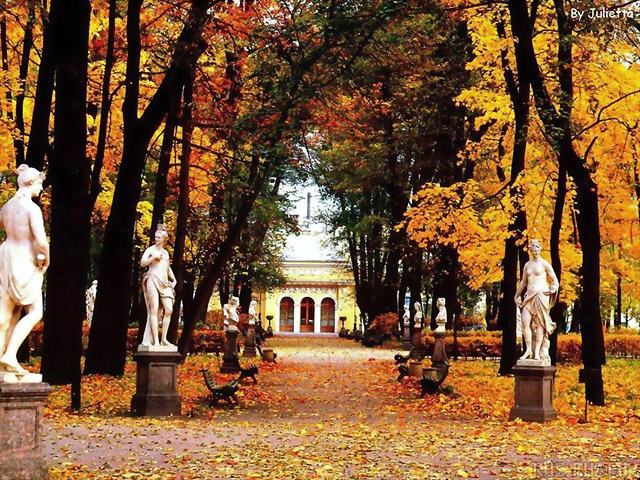 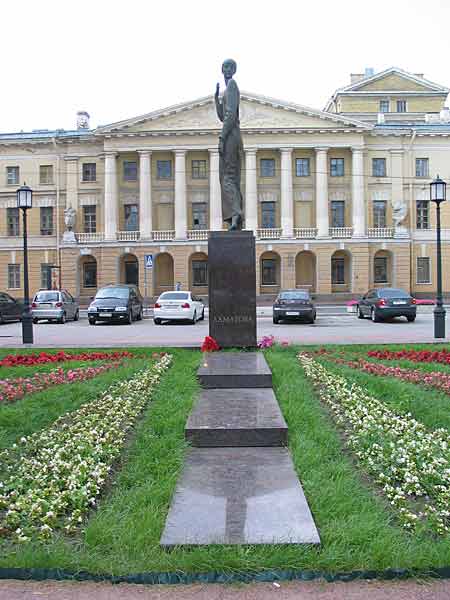 ПАМЯТНИК
 АННЕ
АНДРЕЕВНЕ
АХМАТОВАЙ
на набережной 
Робеспьера 
В Санкт-Петербурге
(открыт 19 декабря
2006 года)